MOKŘADY V NAŠEM OKOLÍ
NIKOLAS MATYÁŠ
Jak vypadá mokřad
Je to místo, kde voda odpočívá
Je to močál, prameniště, jezírka , atd…
To všechno se dá považovat  za  mokřady
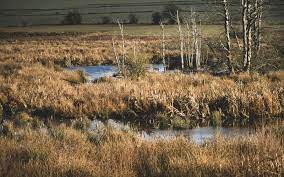 Mokřady v Hevlíně
Hevlínské jezero je přírodní památka  v okrese Znojmo  severozápadně od Hevlína 
Oblast se nachází na pravé straně komunikace Hevlín—Dyjákovice.
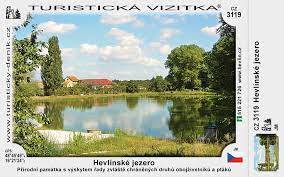 Jak chránit mokřady
Patří mezi nejvýznamnější, ale součastně i světově nejohrozenější ekosystémy
Bohužel,často jsou vnímány jako nepotřebný a nevyužitelný prostor a proto vždy byly a naneštěstí stále jsou, terčem likvidace, zejména vysoušení a proměny na sušší zemědělskou půdu. To má zničující vliv na druhy závislé na mokřadech.
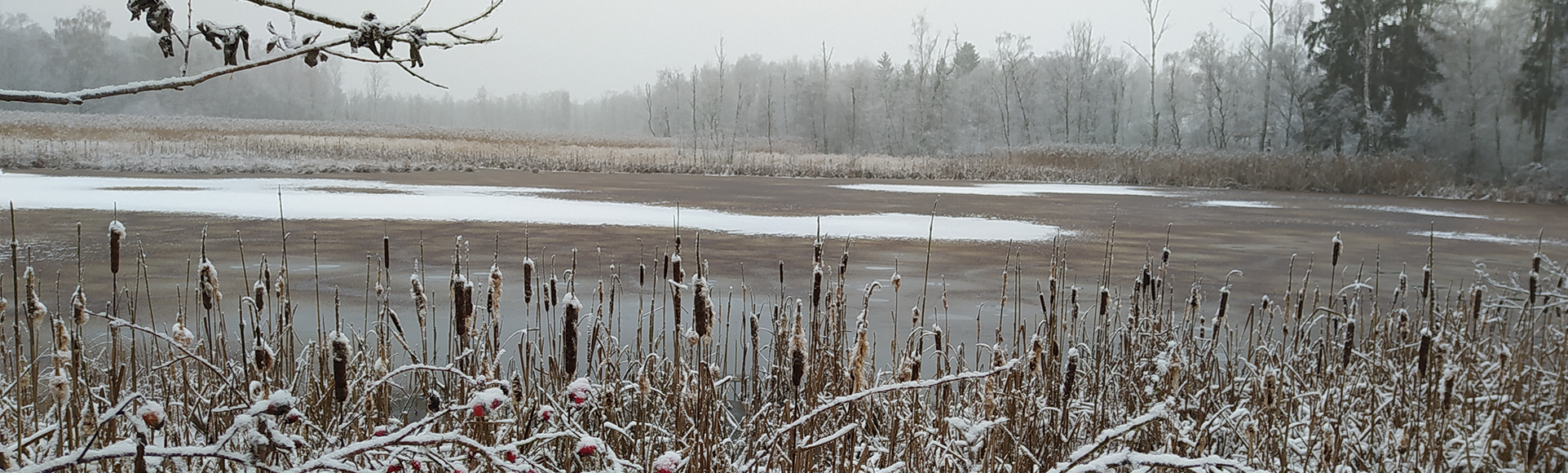 Kdo žije v mokřadech?
Najdeme tu nejen ptáky ale i různé druhy kachen (kachna divoká atd…) potápky, čápy, volavky, kormorány a ve vodě různé druhy ryb.
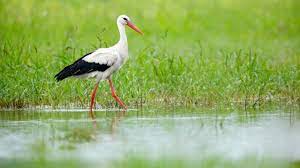 Děkujeme za pozornost
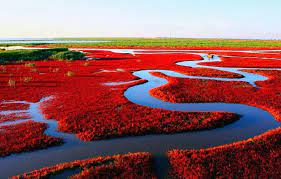 Kalina, Čížek